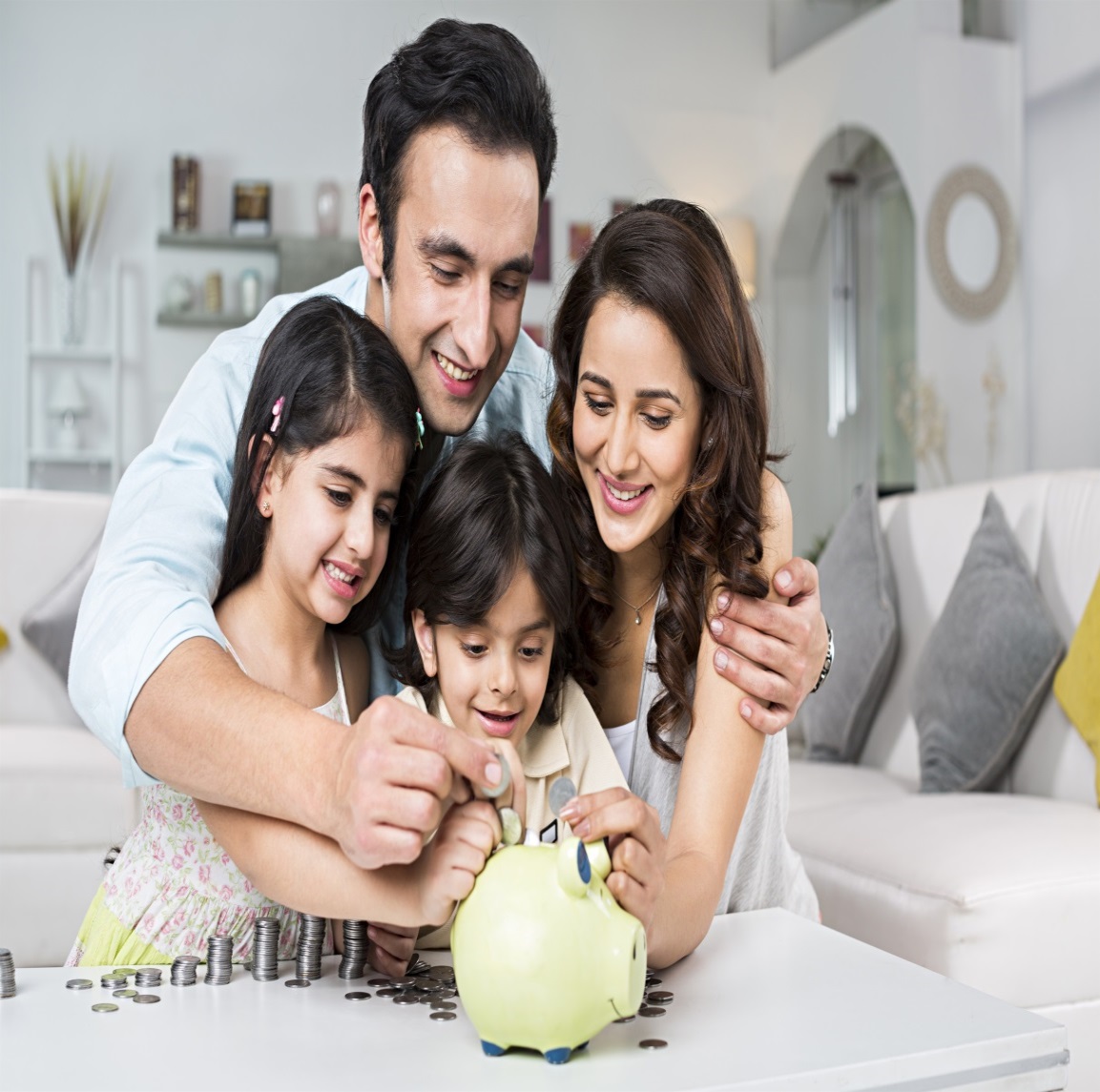 Central Grievance 
Management System (CGMS)
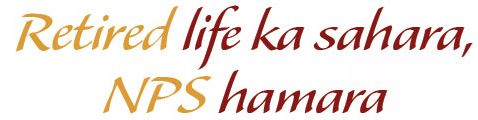 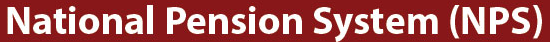 Grievance Resolution Process
Grievance Resolution process in CRA system for PAO
PAO Grievance Resolution View
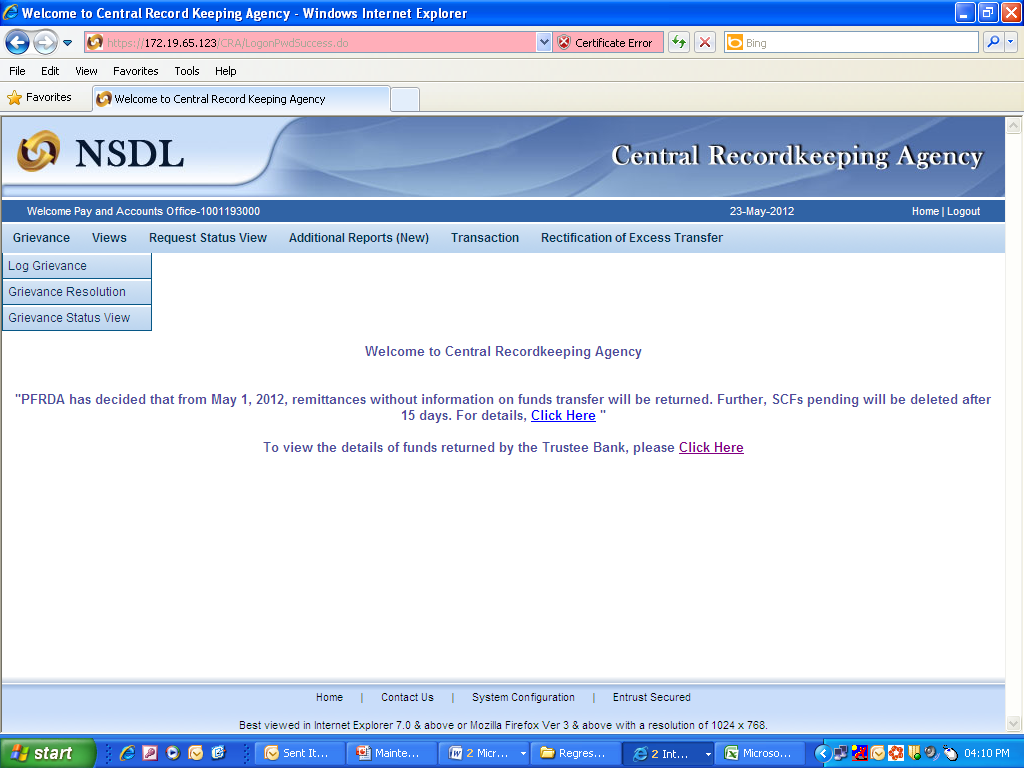 8
PAO Grievance Resolution View ..(contd.)
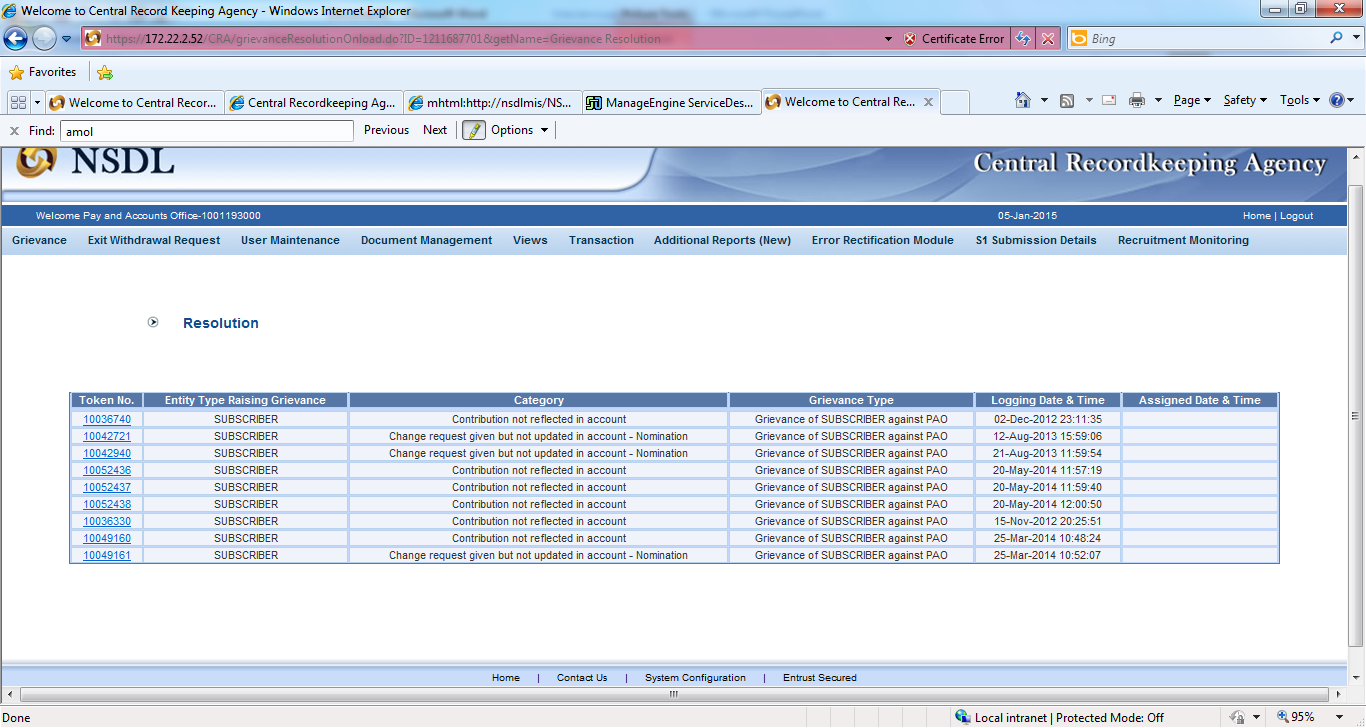 9
PAO Grievance Resolution View ..(contd.)
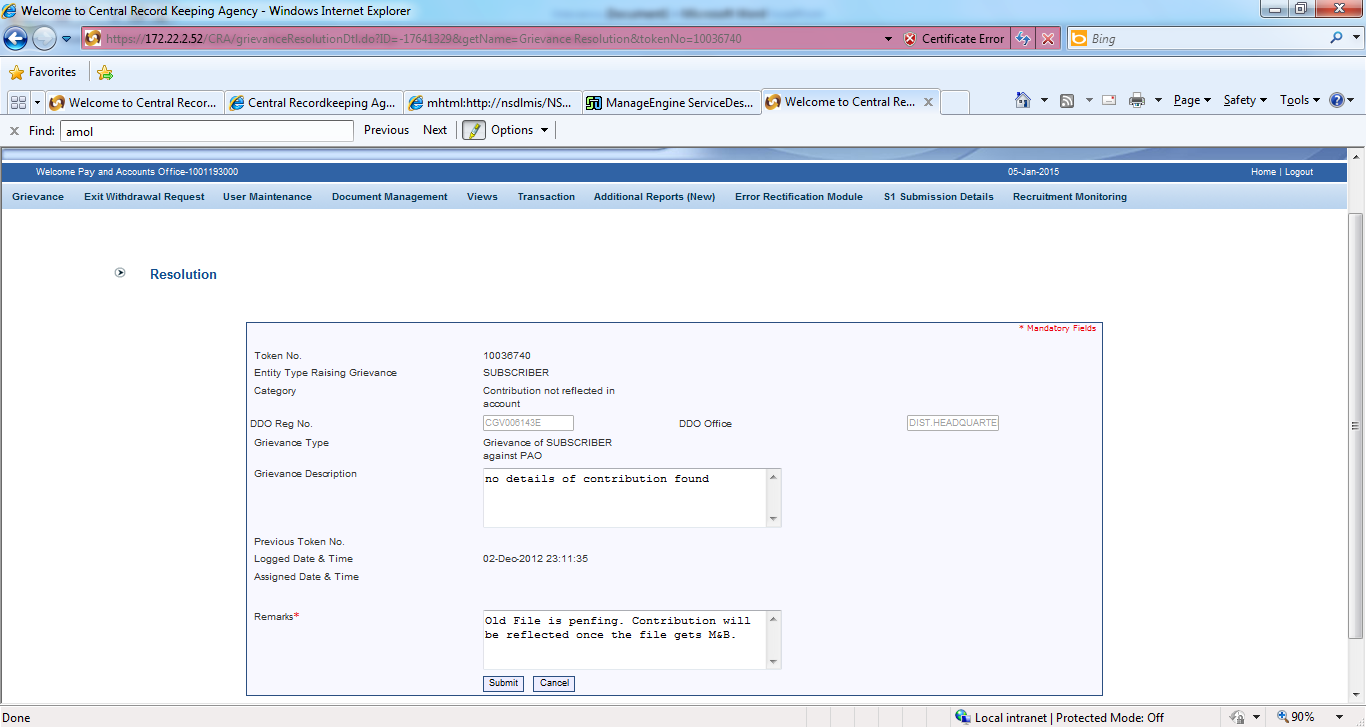 10
PAO Grievance Resolution View ..(contd.)
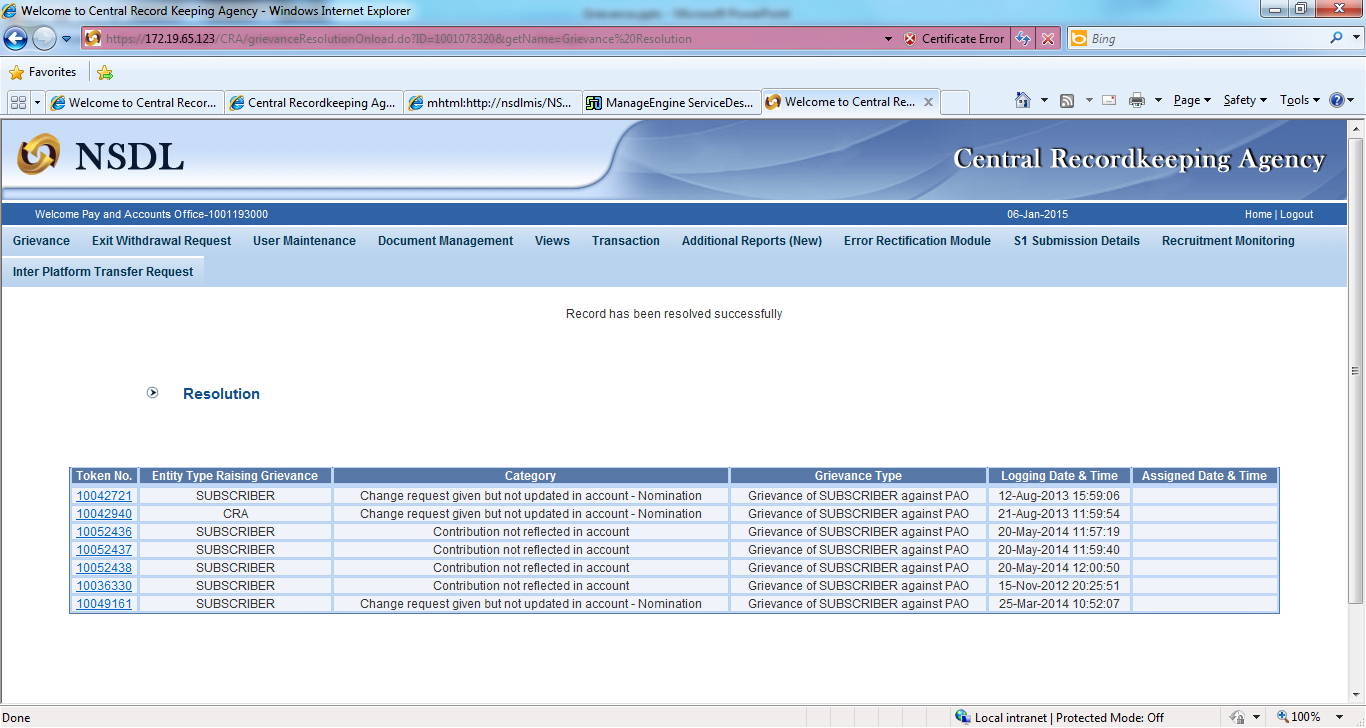 11
PAO Grievance Status View
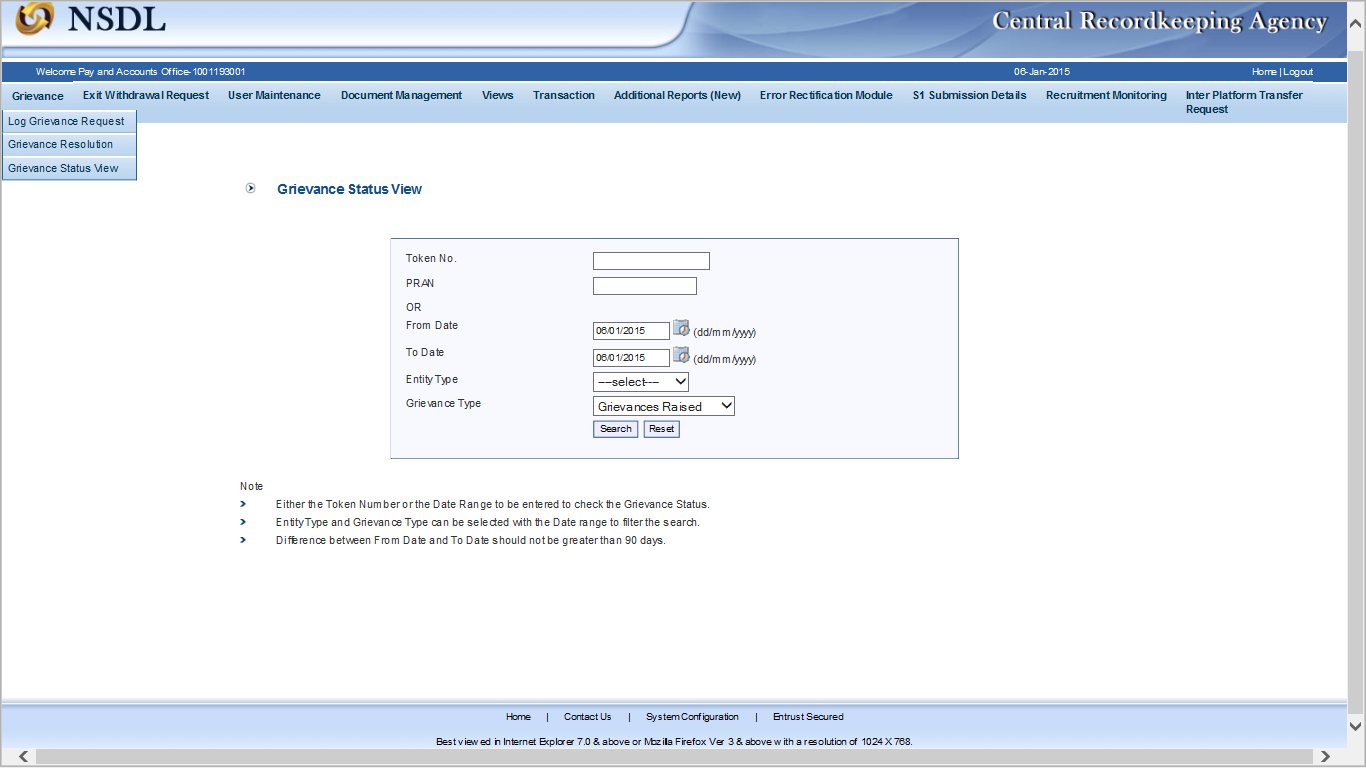 12
PAO Grievance Status View ..(contd.)
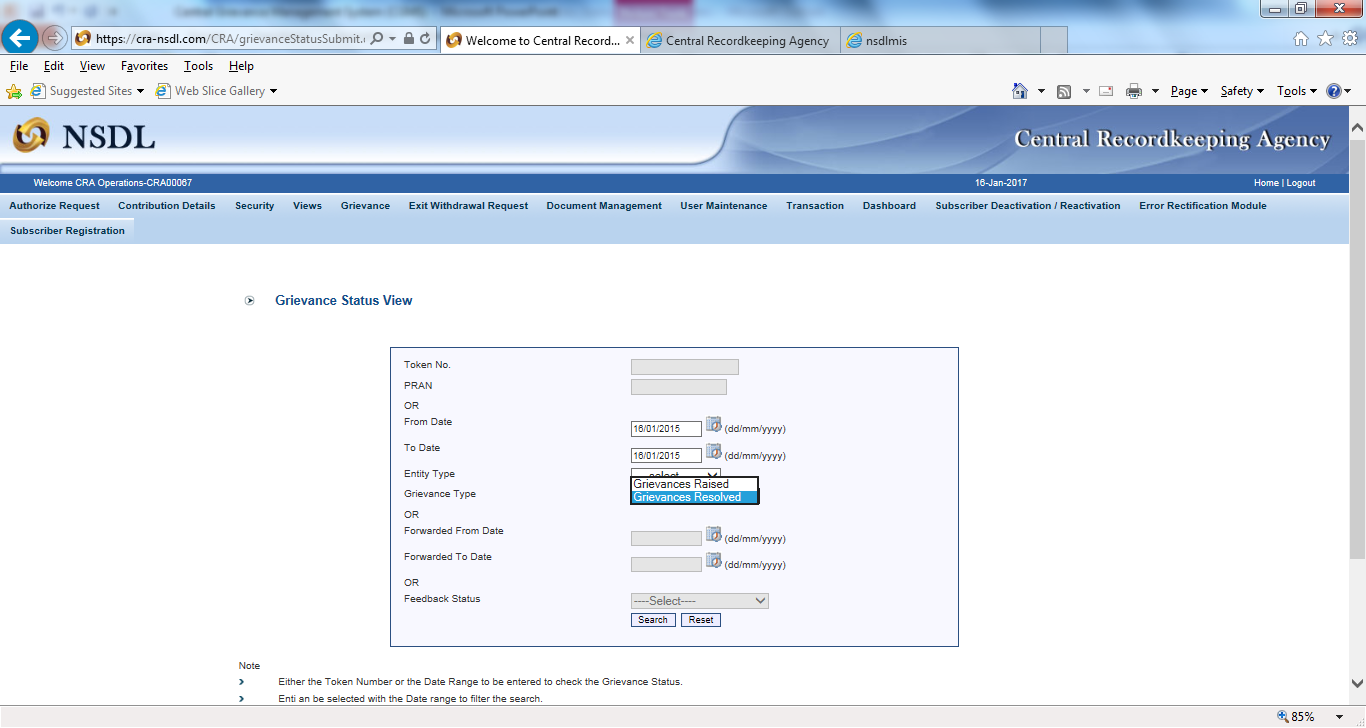 13
PAO Grievance Status View ..(contd.)
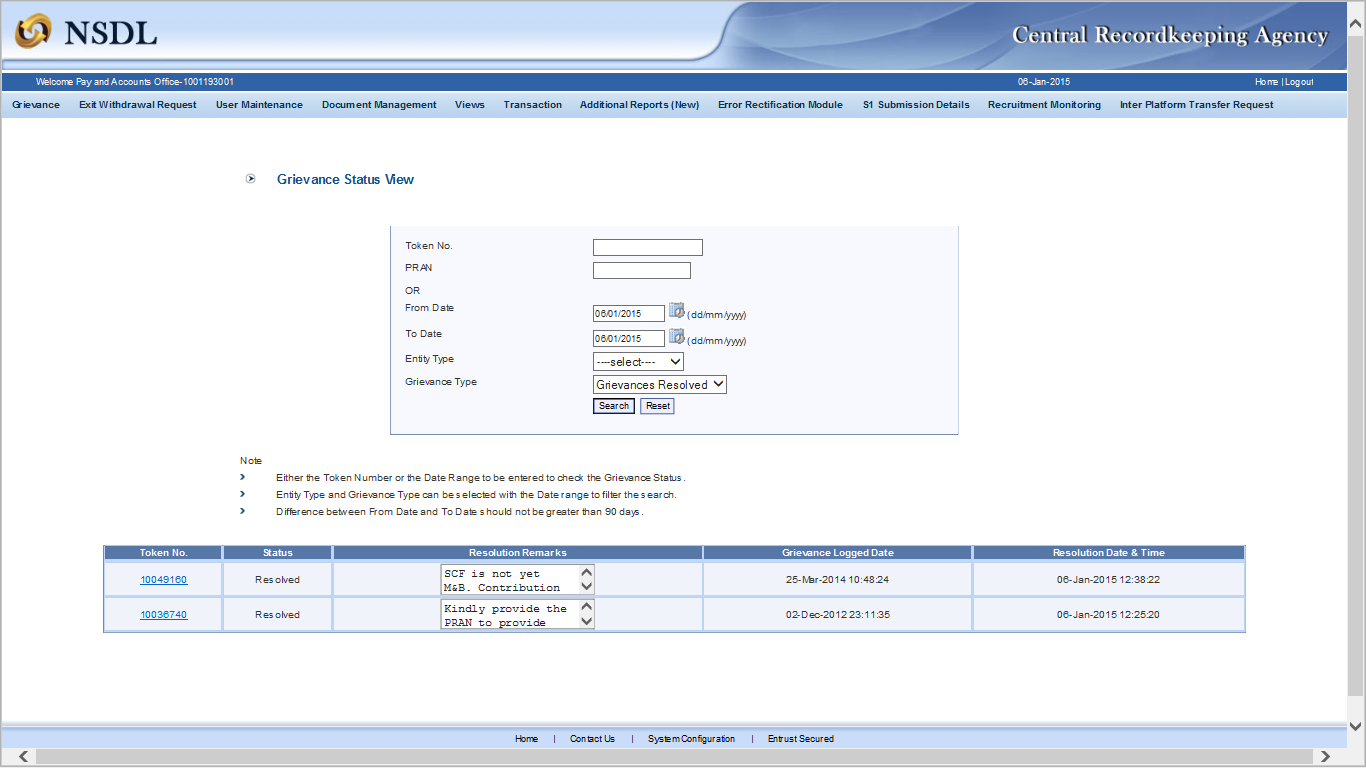 14
[Speaker Notes: Input can be token no or data range. PAO can click on hyperlink of token no to view the grievance. 
Complete details of grievance along with resolution details (if resolved) will be shown.]
PAO Grievance Status View ..(contd.)
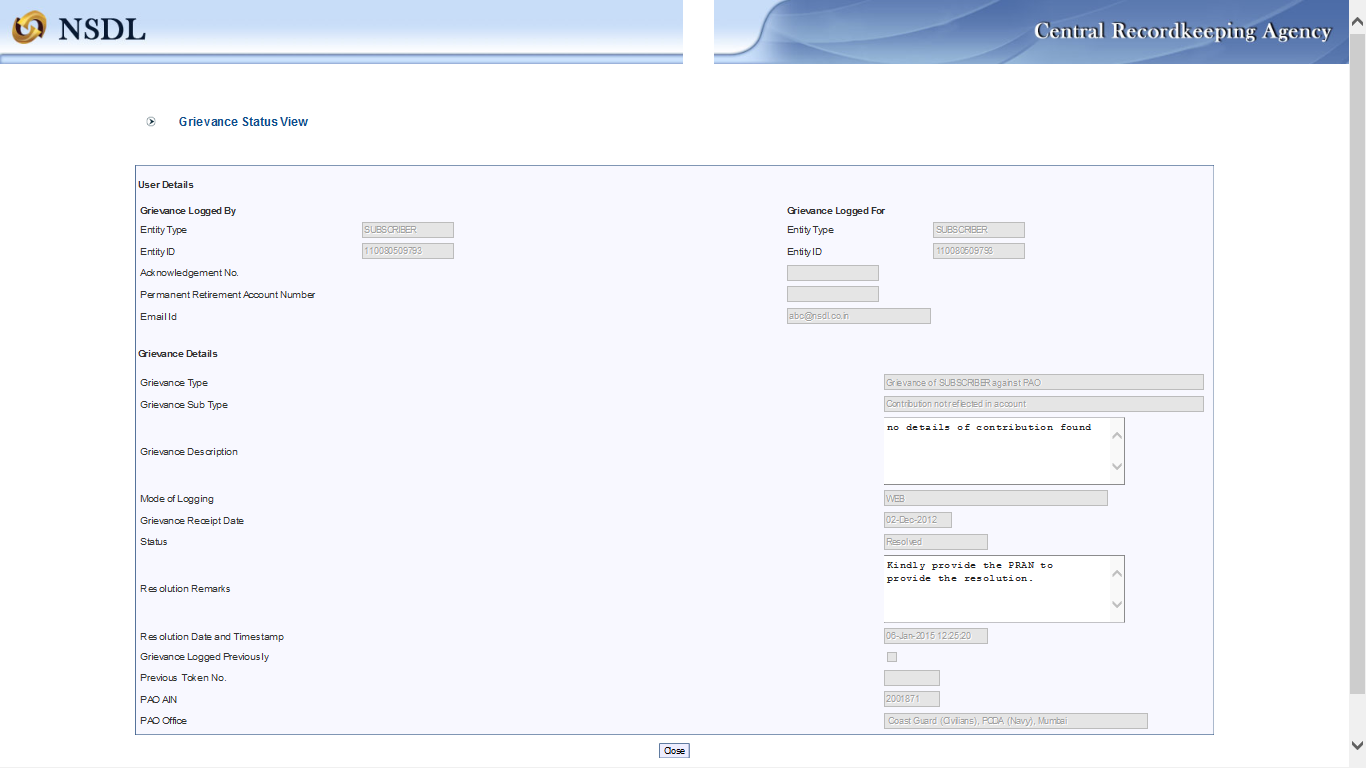 15
THANK  YOU